MAĽOVANÉ ČÍTANIE                                                                                                       napísala: Libuša FRIEDOVÁ
KOĽKO PRÁCE

MÁ            V JÚNI
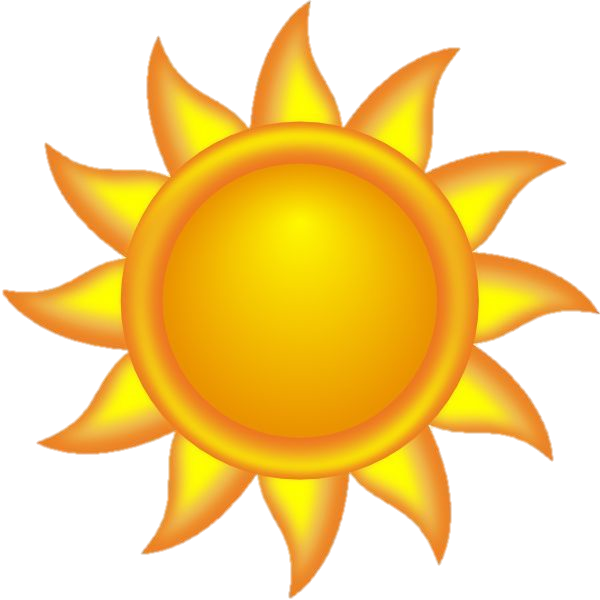 MVS
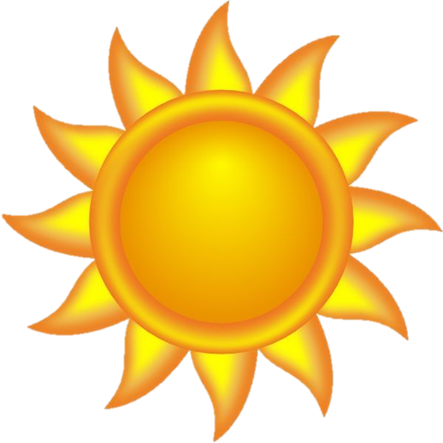 VŠIMLA SOM SI, ŽE
 PRACUJE NEPRESTAJNE
 PO CELÝ ROK.

VEĽA PRÁCE MÁ V JÚNI.
NA ČERVENO FARBÍ
                         A                                                                .


Z POKOSENEJ               ROBÍ  SENO.


SVIETI NA                                 ,
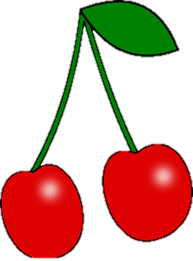 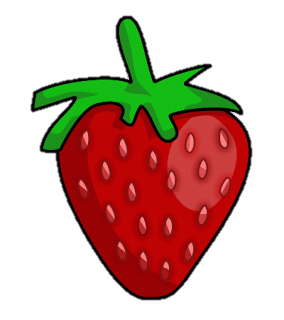 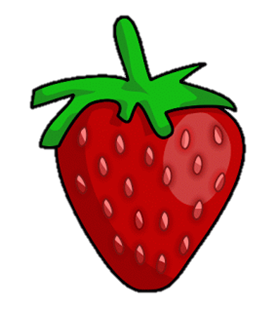 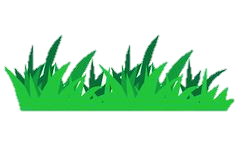 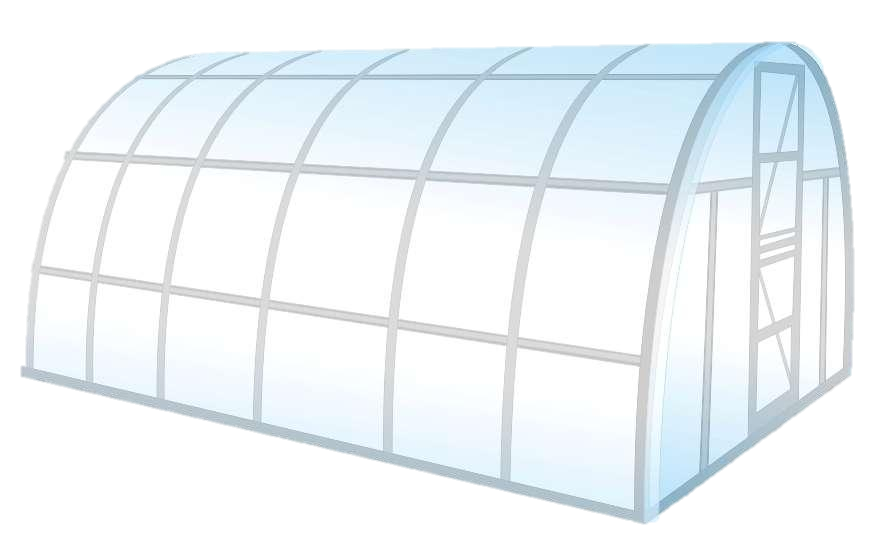 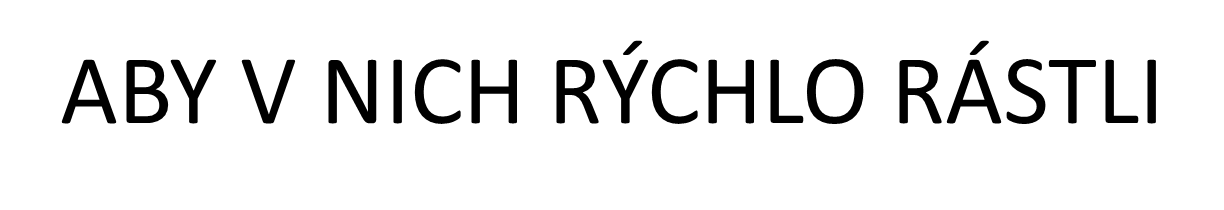 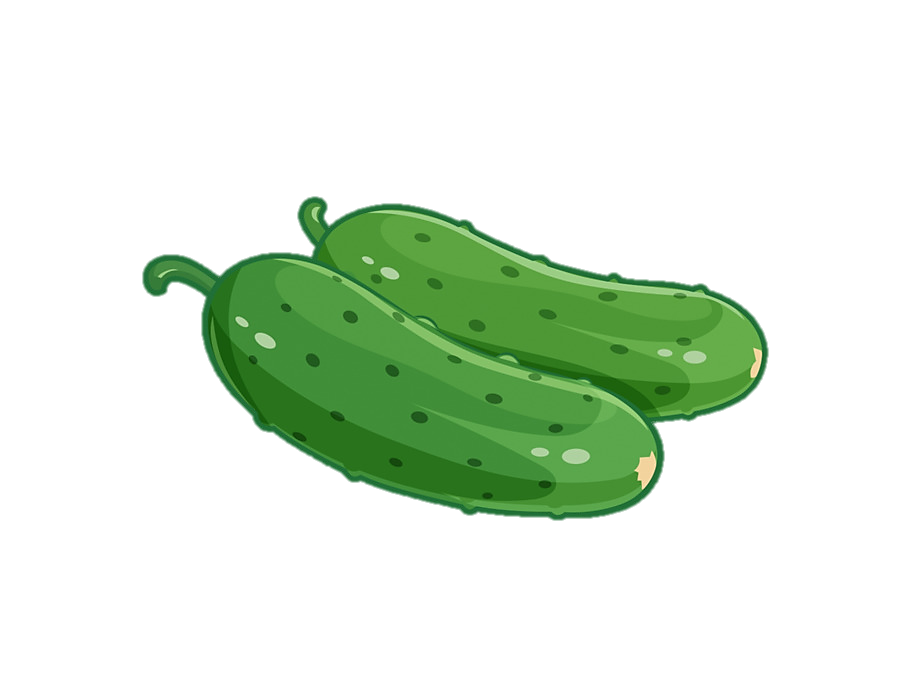 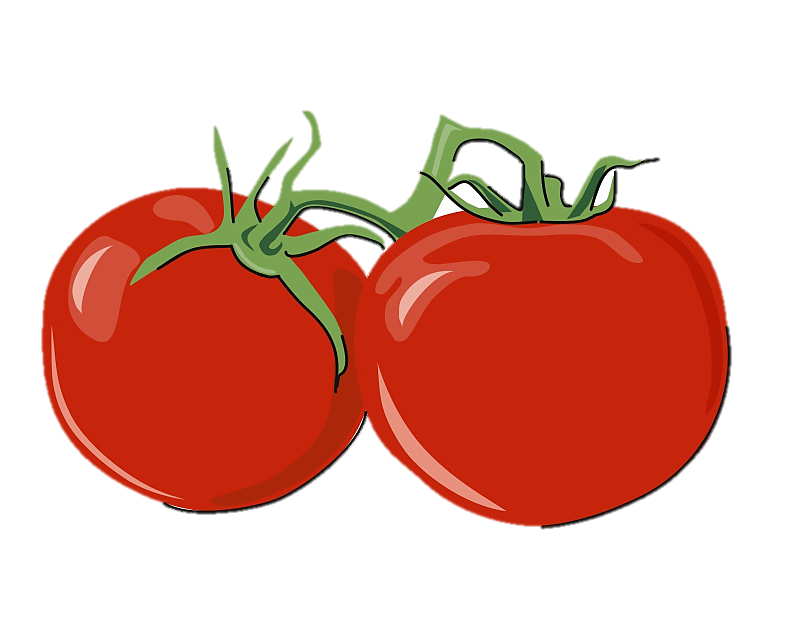 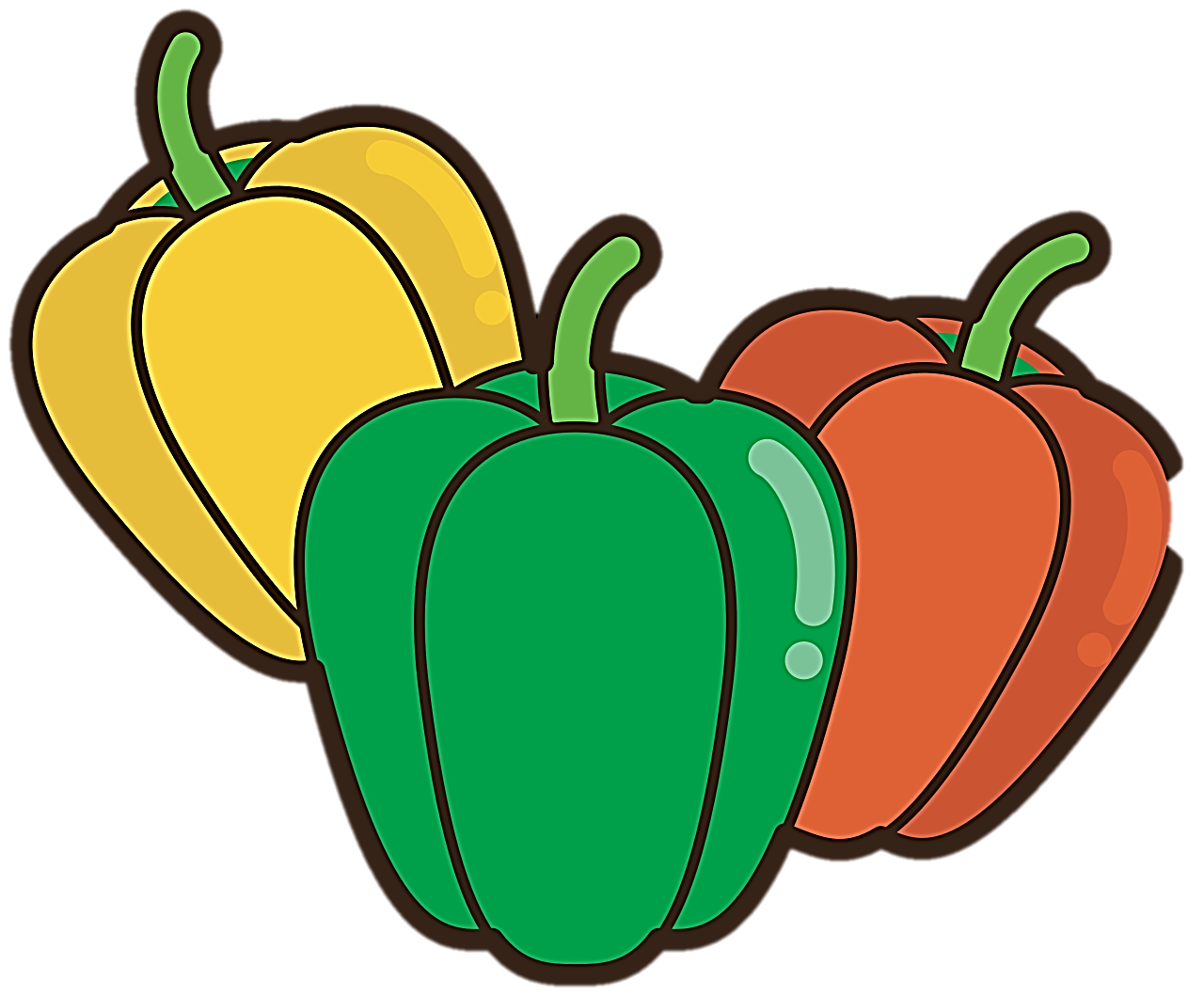 ,                 A                      .
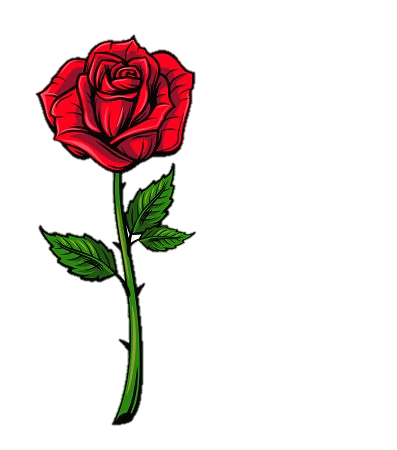 OTVÁRA KAŽDÚ                   .
„ALE NAJVIAC PRACUJEM AKO
 UJO KURIČ,“ 

TVRDILO MI DNES                                           .
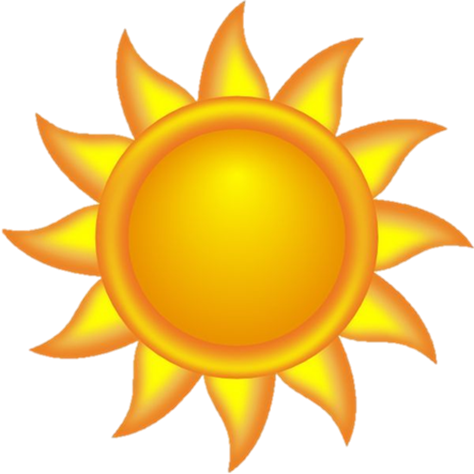 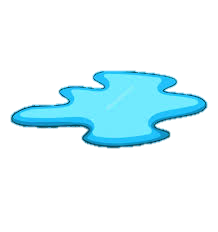 „OHRIEVAM                       
 V KAŽDOM POTOKU AJ V                                                                           



ABY SA                                                                    
MOHLI UČIŤ PLÁVAŤ .“
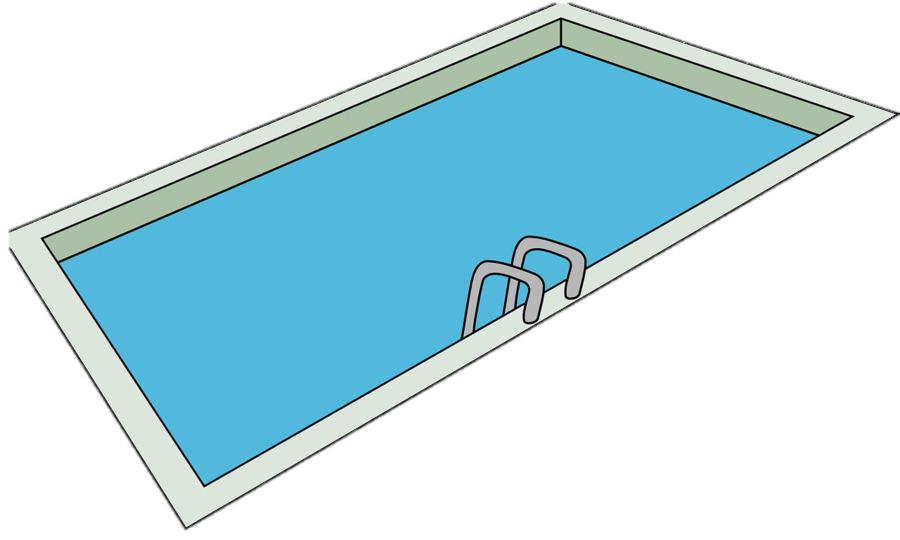 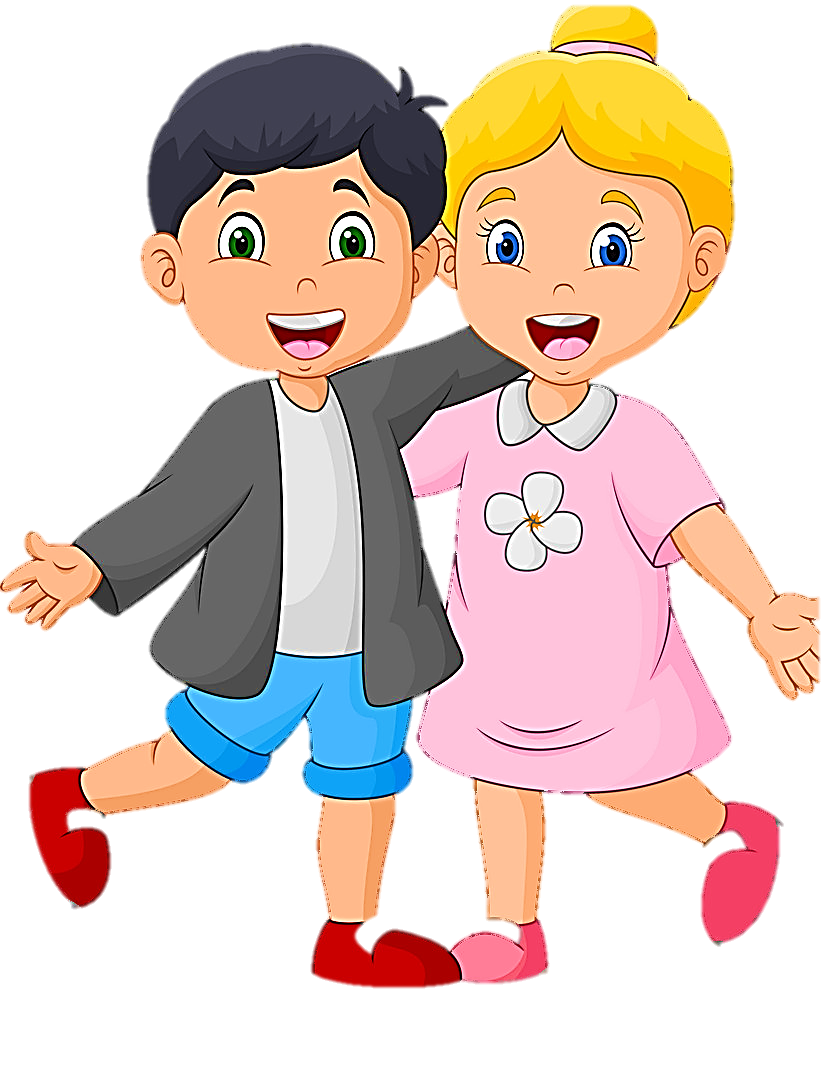